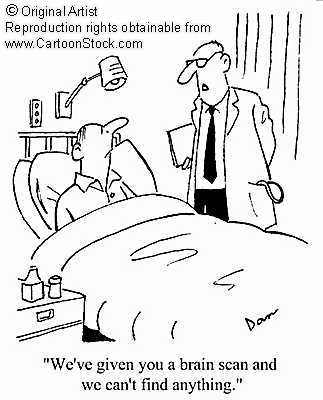 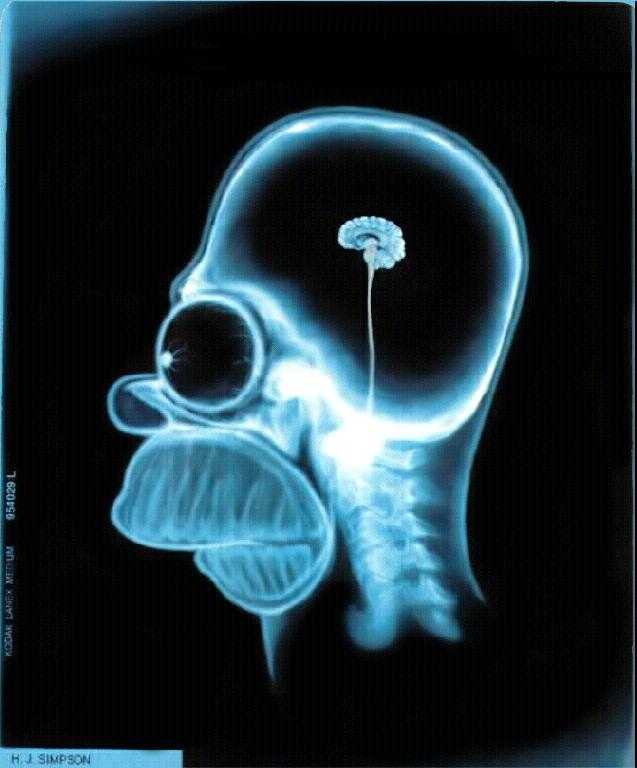 Clinical Observation
Clinical observations have shed light on a number of brain disorders. Alterations in brain morphology due to neurological and psychiatric diseases are now being catalogued.
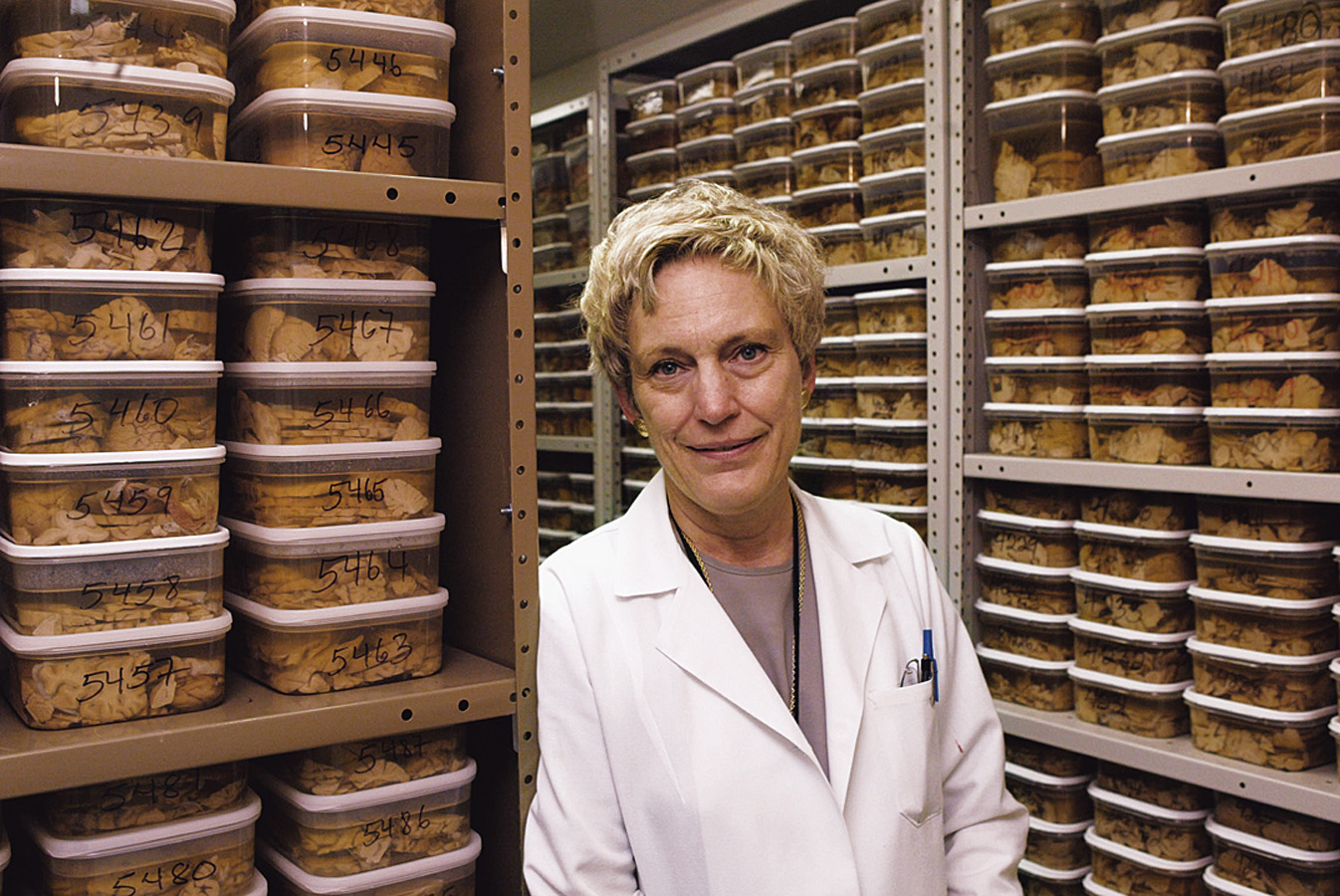 Tom Landers/ Boston Globe
Ways to study the Brain!!!
Accidents: Phineas Gage.
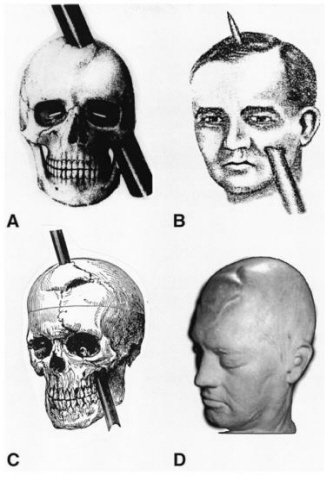 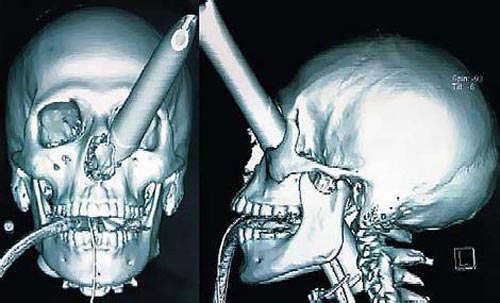 Lesions
Cutting into the brain and looking for change.
Brain tumors also lesion brain tissue.
TWO MINUTE NEUROSCIENCE
Neuroimaging
Less Invasive ways to study the Brain
Electroencephalogram (EEG)
Computerized Axial Tomography (CAT)
Magnetic Resonance Imaging (MRI)
Positron Emission Tomography (PET)
Functional MRI
Electroencephalogram (EEG)
An amplified recording of the electrical waves sweeping across the brain’s surface, measured by electrodes placed on the scalp.
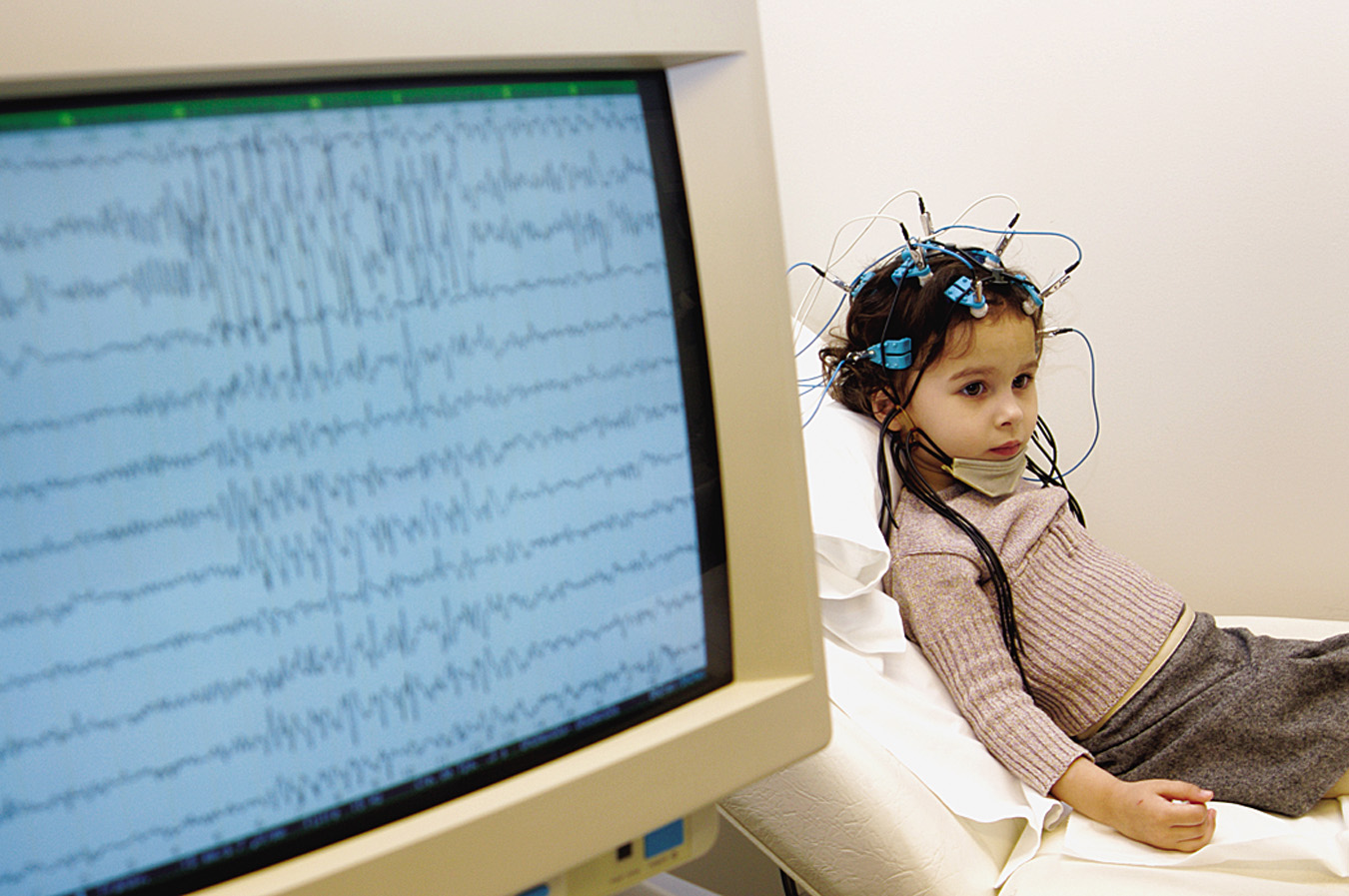 AJ Photo/ Photo Researchers, Inc.
PET Scan
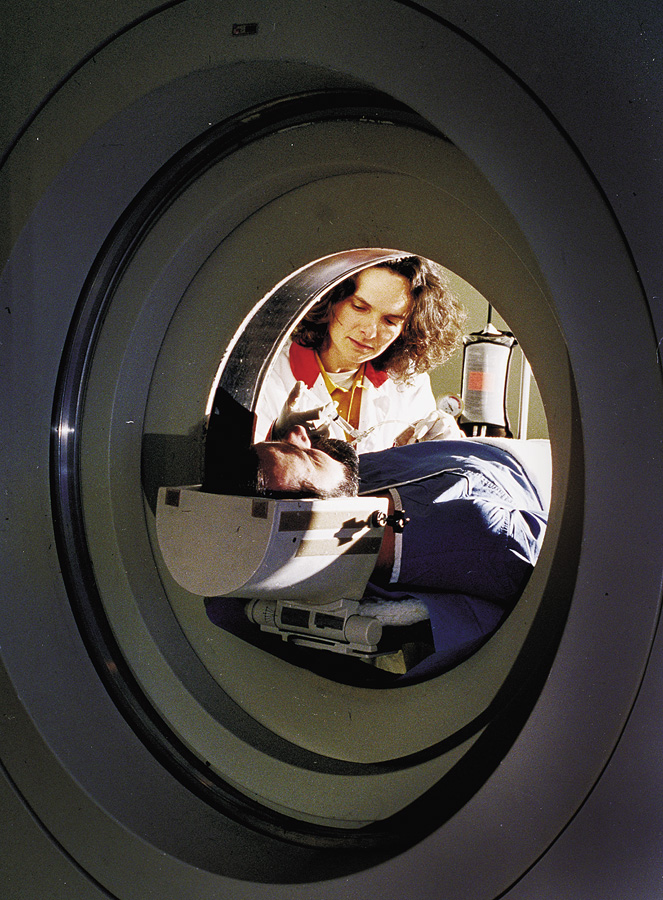 PET (positron emission tomography) Scan is a visual display of brain activity that detects a radioactive form of glucose while the brain performs a given task.
Courtesy of National Brookhaven National Laboratories
MRI Scan
MRI (magnetic resonance imaging) uses magnetic fields and radio waves to produce computer-generated images that distinguish among different types of brain tissue. Top images show ventricular enlargement in a schizophrenic patient. Bottom image shows brain regions when a participants lies.
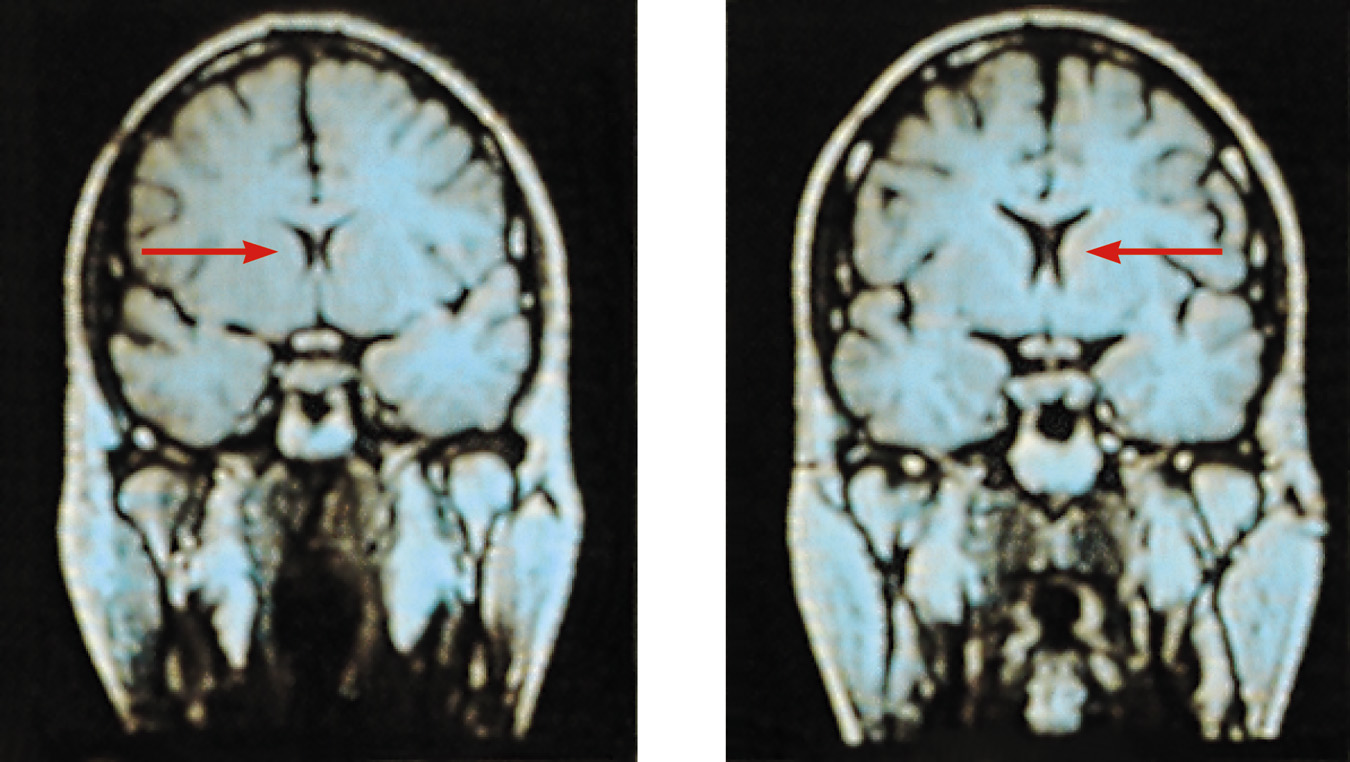 Both photos from Daniel Weinberger, M.D., CBDB, NIMH
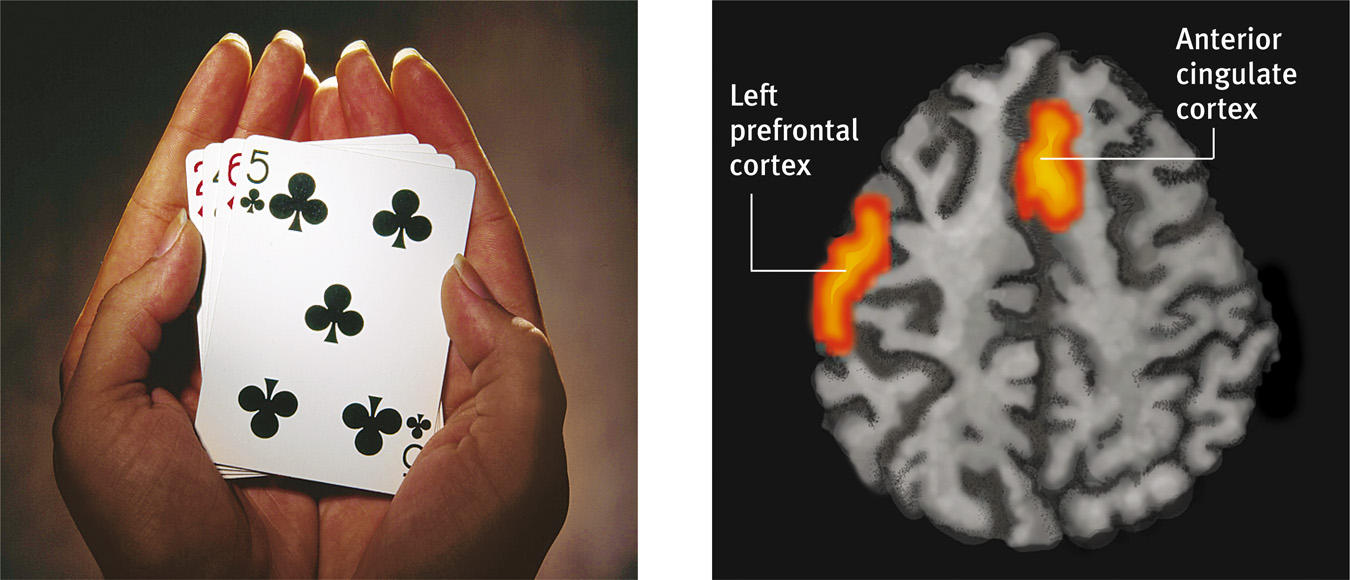 James Salzano/ Salzano Photo
Lucy Reading/ Lucy Illustrations
P.E.T. vs. fMRI
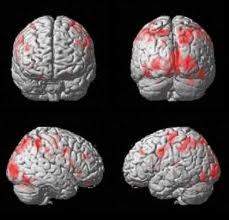 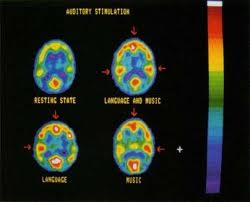 The Nervous System
Central Nervous System
The Brain and spinal cord
CNS
Central Nervous System
The Spinal Cord and Reflexes
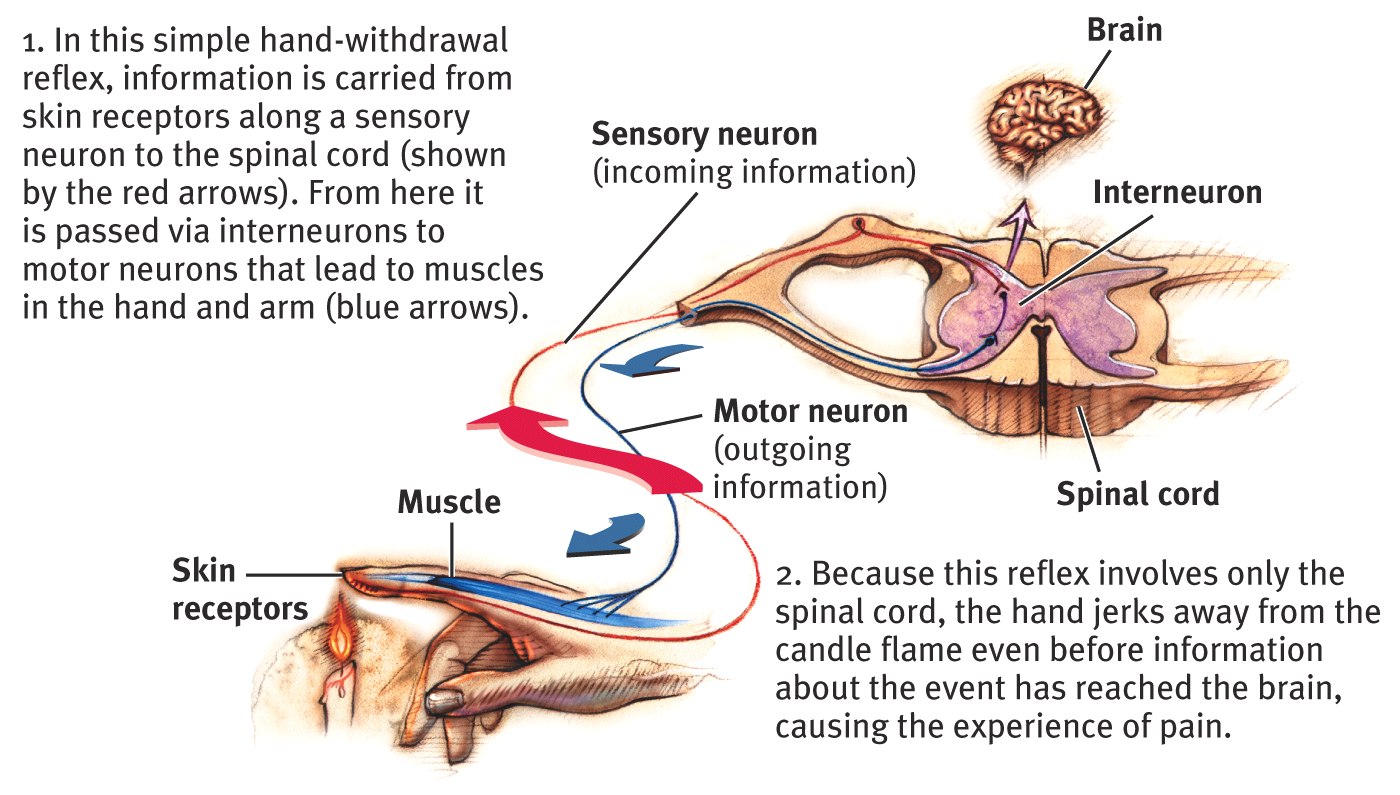 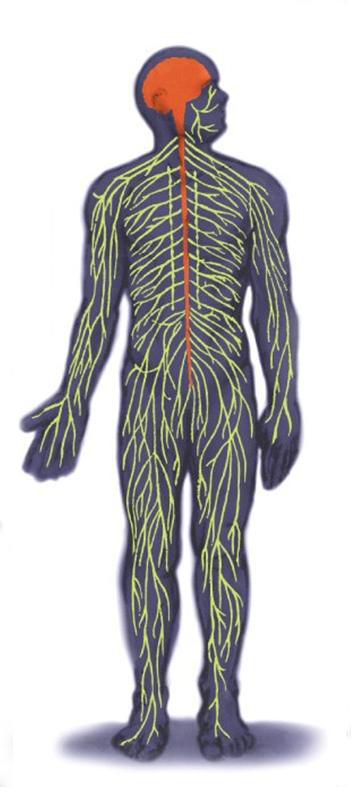 Simple Reflex
Reflexes
Normally, sensory (afferent) neurons take info up through spine to the brain.
Some reactions occur when sensory neurons reach just the spinal cord.
Survival adaptation.
Peripheral Nervous System
All nerves that are not encased in bone.
Everything but the brain and spinal cord.
Is divided into two categories….somatic and autonomic.
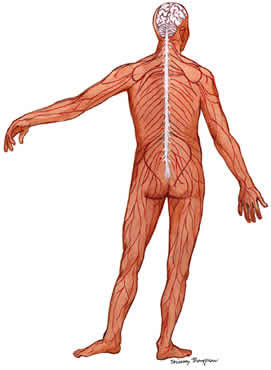 Peripheral Nervous System
Somatic Nervous System: The division of the peripheral nervous system that controls the body’s skeletal muscles.

Autonomic Nervous System: Part of the PNS that controls the glands and other muscles.
Somatic Nervous System
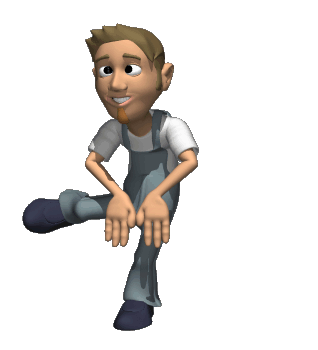 Controls voluntary muscle movement.
Uses motor (efferent) neurons.
Autonomic Nervous System
Controls the automatic functions of the body.
Divided into two categories…the sympathetic and the parasympathetic
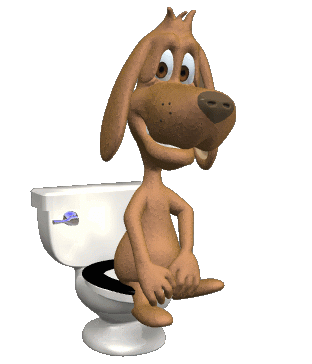 Autonomic Nervous System (ANS)
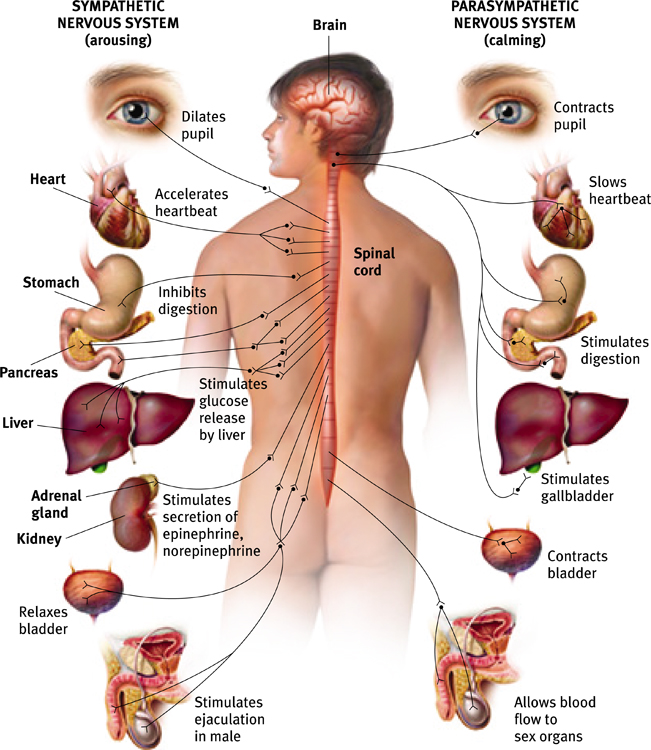 Sympathetic NS “Arouses”
(fight-or-flight)


Parasympathetic NS “Calms”
(rest and digest)
Sympathetic Nervous System
Fight or Flight Response.
Automatically accelerates heart rate, breathing, dilates pupils, slows down digestion.
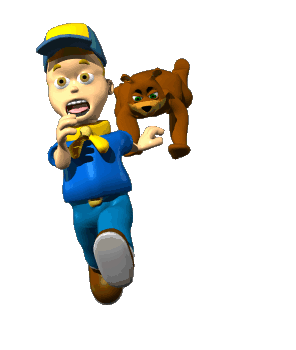 Parasympathetic Nervous System
Automatically slows the body down after a stressful event.
Heart rate and breathing slow down, pupils constrict and digestion speeds up.
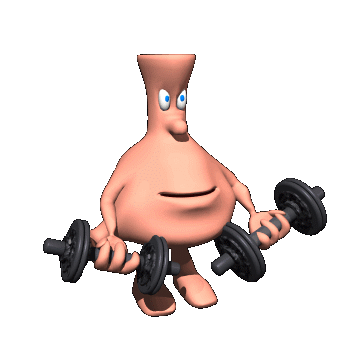 Reason It Out: The Fight or Flight Response
Offer your prediction – in an emergency situation, what happens in regard to:
Heart Rate? (Accelerated)
Respiration? (Accelerated) 
Adrenaline Levels? (Increased) 
Endorphin Levels? (Increased) 
The Pupils of the Eyes (Dilated)
Salivation (Inhibited) 
Digestion (Inhibited) 
Bowel & Blatter Function? (Relaxed/Constriction of Both)